ボランティア活動の紹介
船橋市内で活動するボランティアの一部を紹介いたします。依頼時の参考にしてください。
■　個人のご自宅での活動はしておりません。
■　派遣できない場合もございます。ご理解の上、お申し込みください。
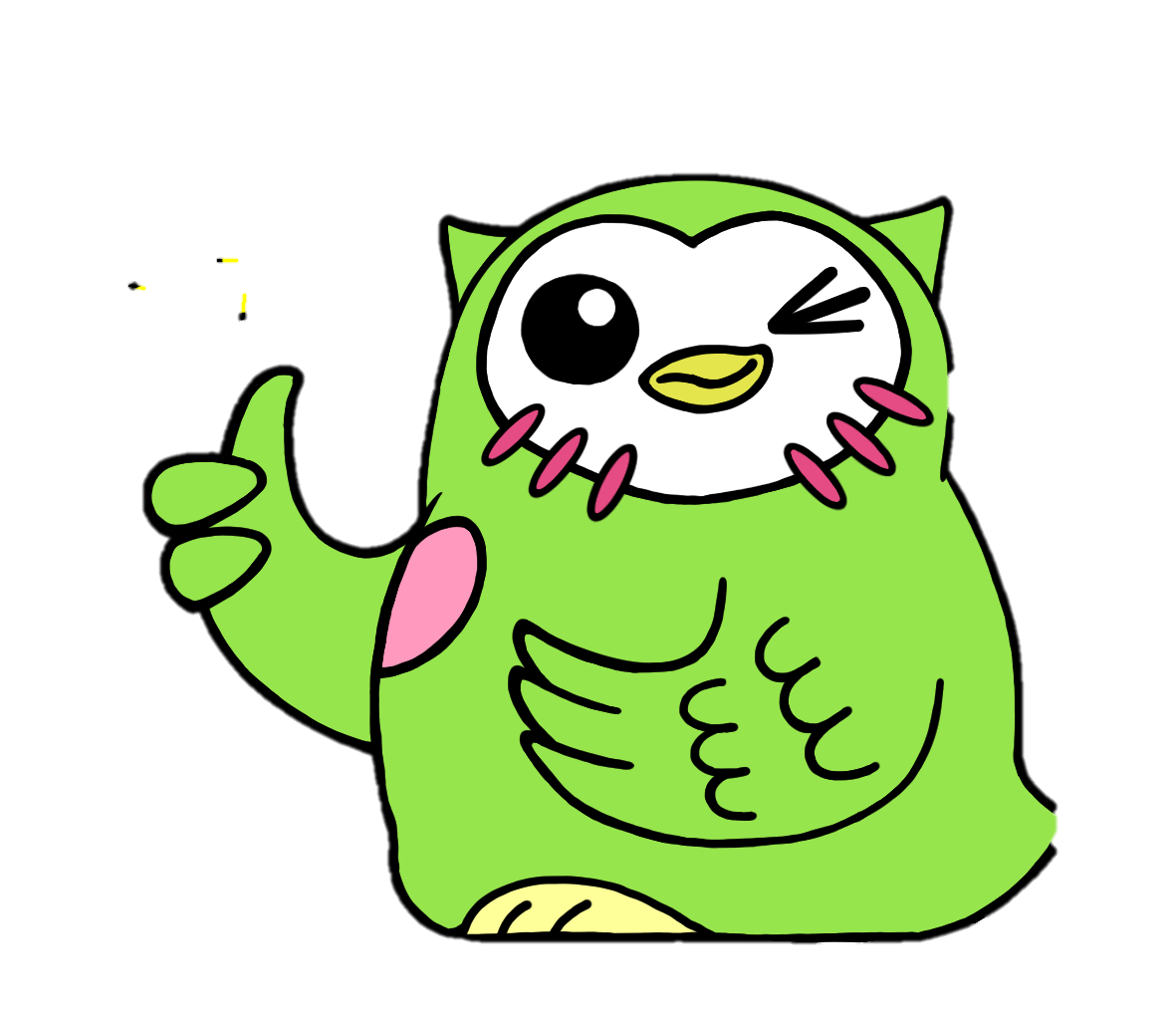 船橋市社会福祉協議会  船橋市ボランティアセンター　電話：047-431-8808　FAX：047-431-2678